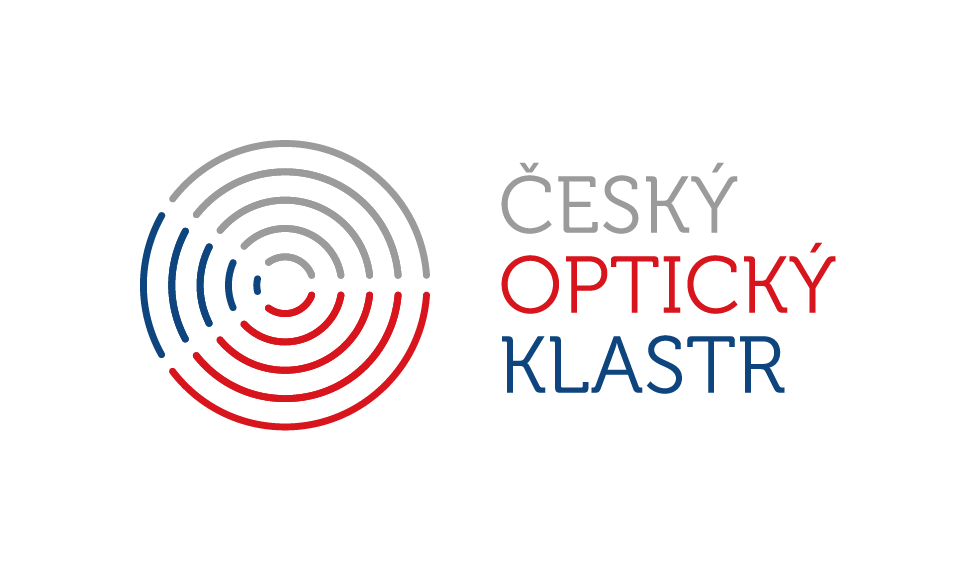 PŘEDSTAVENÍ
KLASTRU
Ing. Jiří Herinekpověřený manažer klastru
Plzeň, 18. 10. 2018
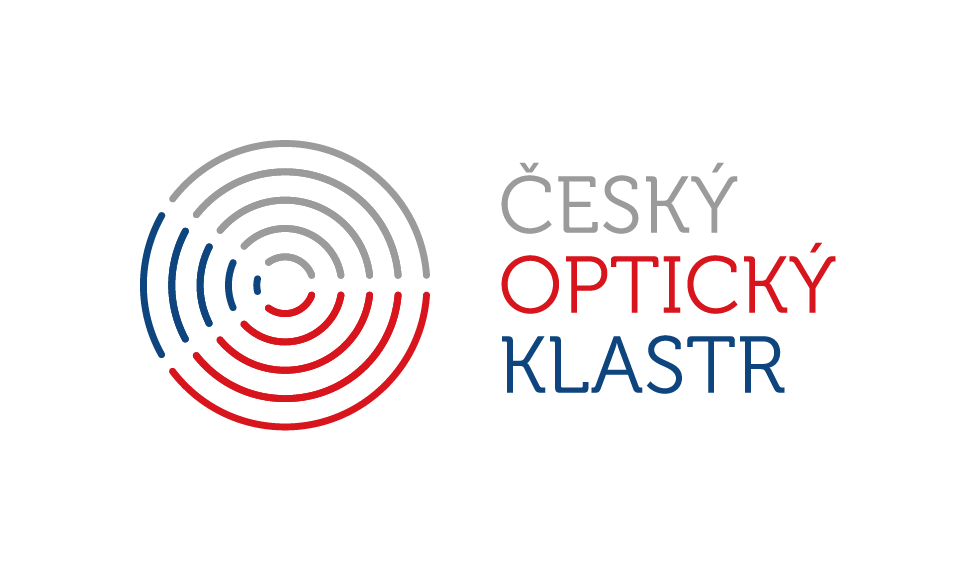 POSLÁNÍ KLASTRU
Český optický klastr byl založen za účelem reprezentace zájmů svých členů a formování budoucích směrů optiky, optomechatroniky, fotoniky a jemné mechaniky. 

Cílem klastru bude propojovat potřeby svých členů, koordinovat a využívat dostupné zdroje a inovační potenciál za účelem rozvoje oboru. 

Výzkum, vývoj, inovace (kooperační projekty, budování sdílené komercionalizace, rešerše), 
Rozvoj lidských zdrojů (specializované akce, transfer know-how o trendech a technologiích mezi členy, lákání talentů, praxe pro studenty a stipendijní programy), 
Marketing a public relations (propagace klastru, vytváření regionální a oborové identity) 
Internacionalizace
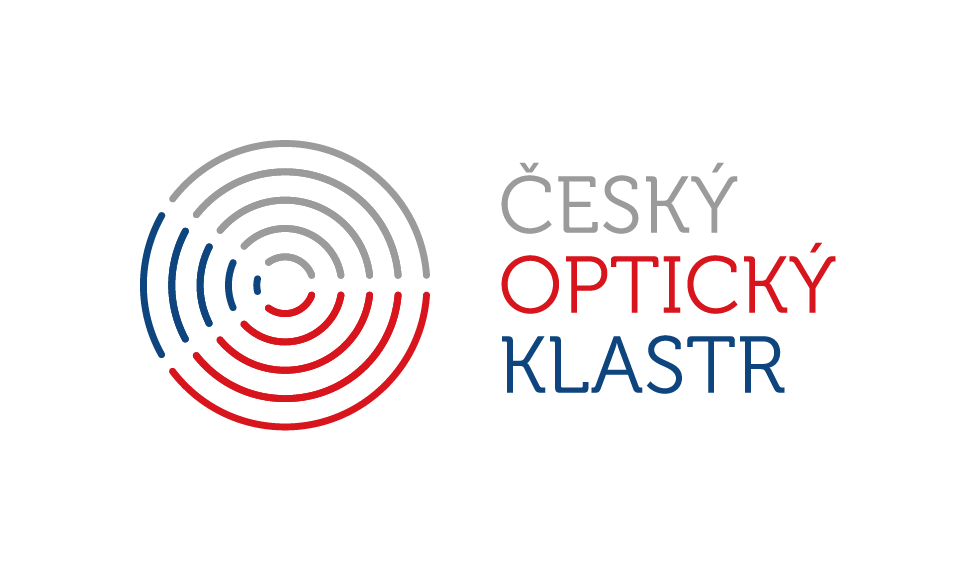 HLAVNÍ OBLASTI ČINNOSTI
Český optický klastr bude realizovat své aktivity zejména v těchto oblastech:

Zobrazovací a spotřební technika
Vojenská optika
Světelná optika
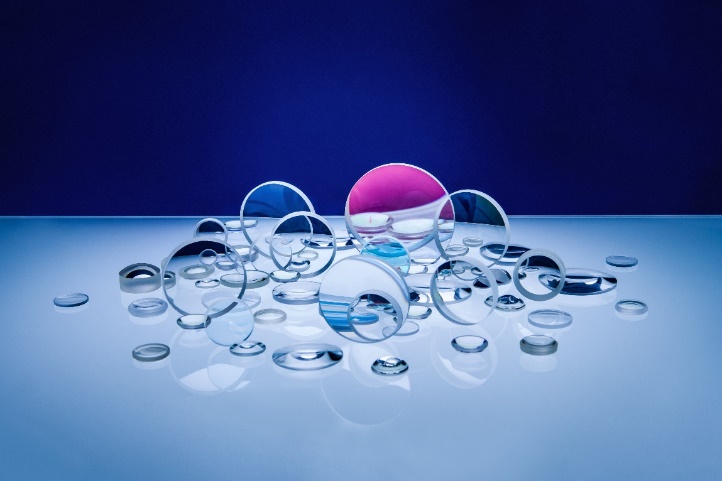 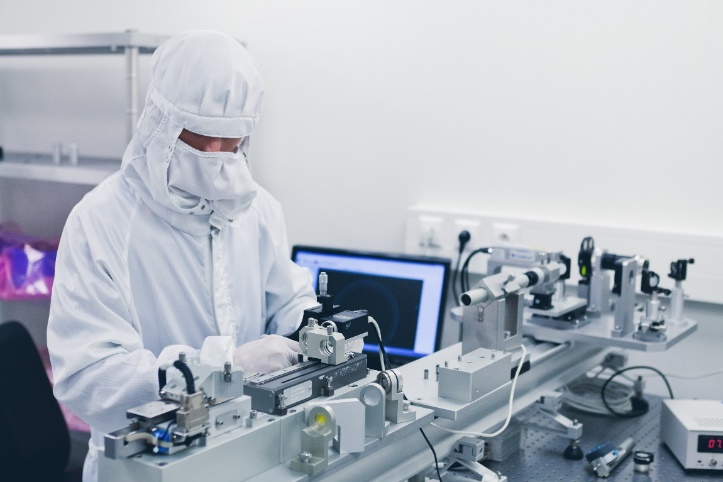 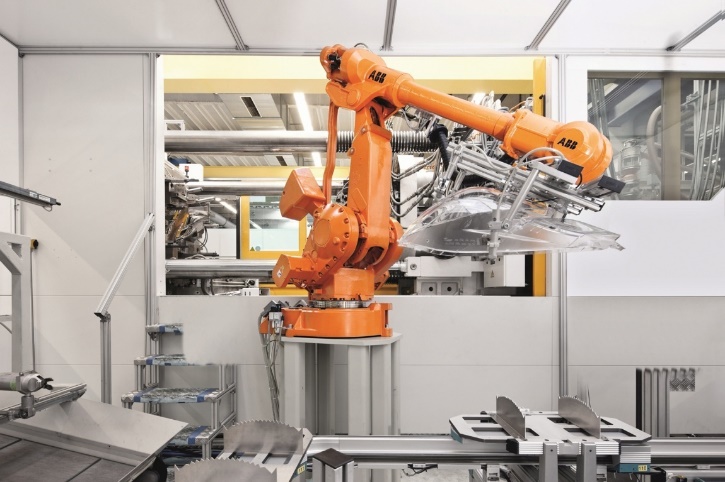 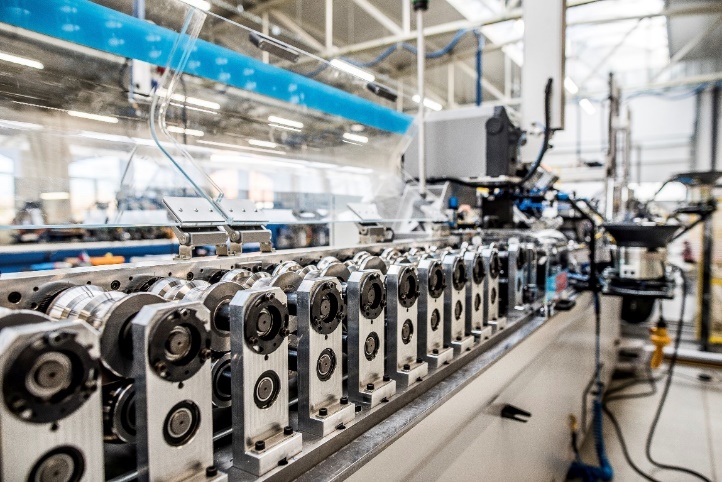 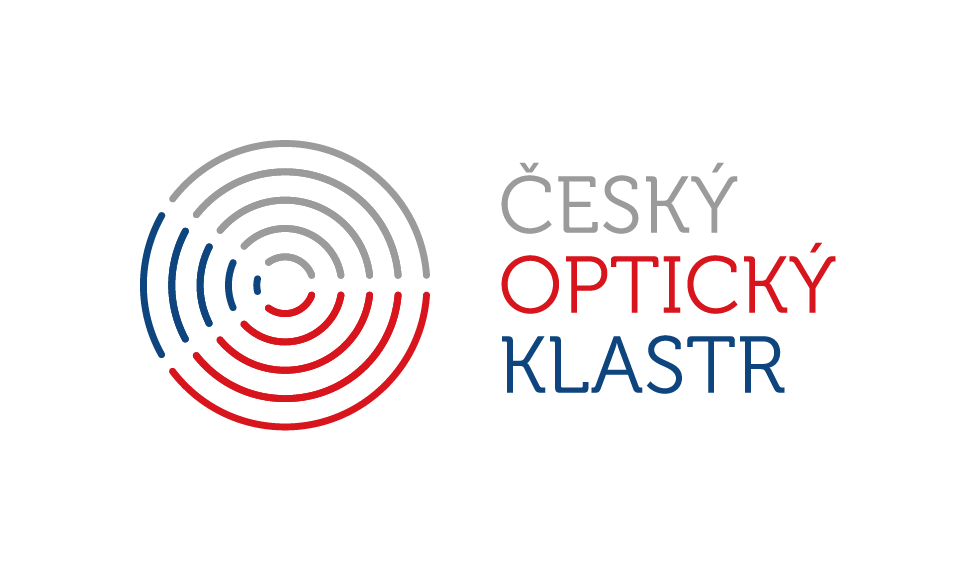 CÍLE PRO ROK 2018
Vytvoření oborové platformy 
Formulace strategických pilířů činnosti
Propagace klastru s cílem posílit a rozvinout členskou základnu 
Definice konkrétních společných projektů členů klastru v oblasti kolektivního výzkumu
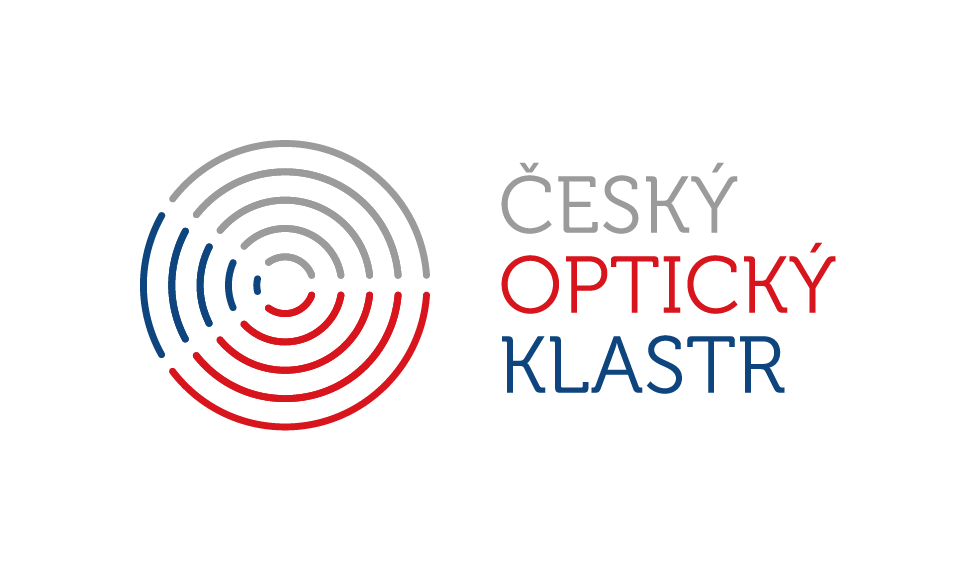 PILÍŘE ČINNOSTI KLASTRU
Provoz
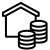 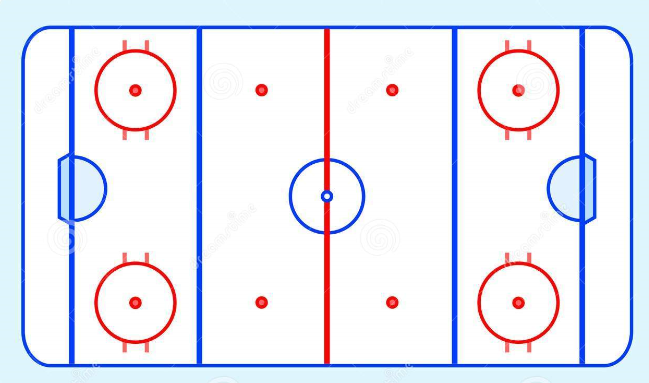 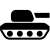 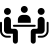 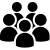 Společné projekty
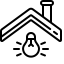 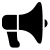 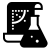 Networking a moderace členů
Společný lobbying, tendry, marketing
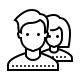 Informace
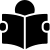 Lepší lidi do optiky
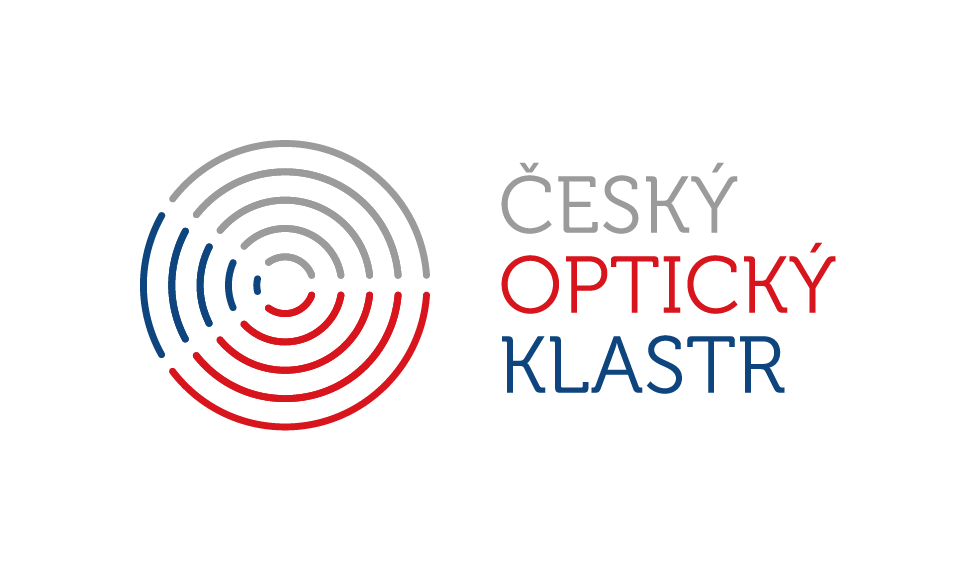 INFORMACE A LIDÉ
Informace

vyhledávání potenciálních projektů a jejich financování (spolupráce OK4Inovace)
spolupráce nové Národní centrum kompetence
informace o vědeckovýzkumných a technologických směrech (foresight)
sledování legislativy

Lepší lidi do optiky

podpora technického vzdělávání
projekt - optický kufřík
projekt - optický akcelerátor
…
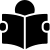 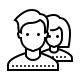 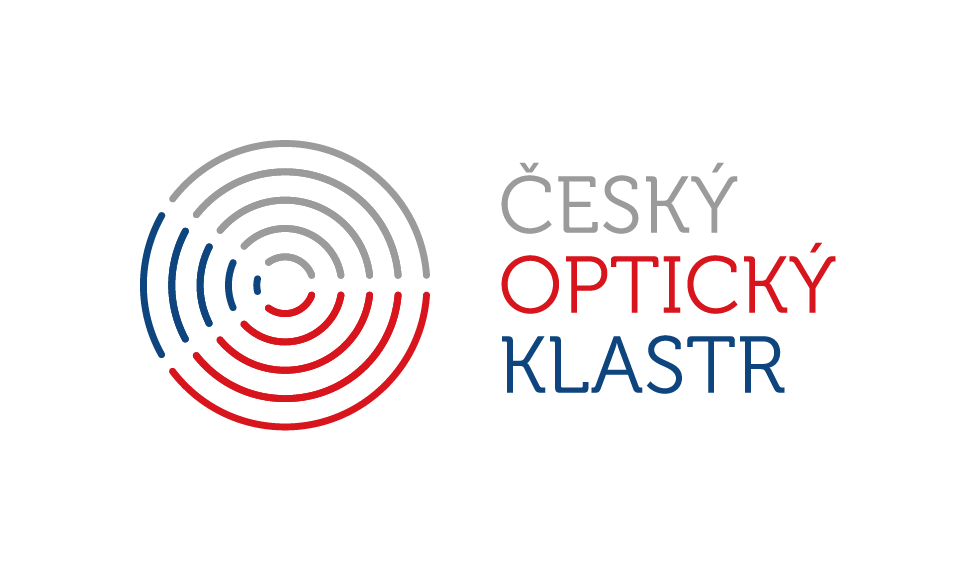 PROPAGACE A NETWORKING
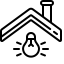 Společný lobbying, tendry, marketing

tvorba oborové identity – „Olomouc – středoevropské město optiky“, Česká republika…
vytvoření oborové platformy – vojenské tendry (př.BVP) = technický a odborný potenciál členů

Networking a moderace členů

společné technické workshopy
sdílení informací
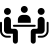 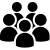 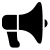 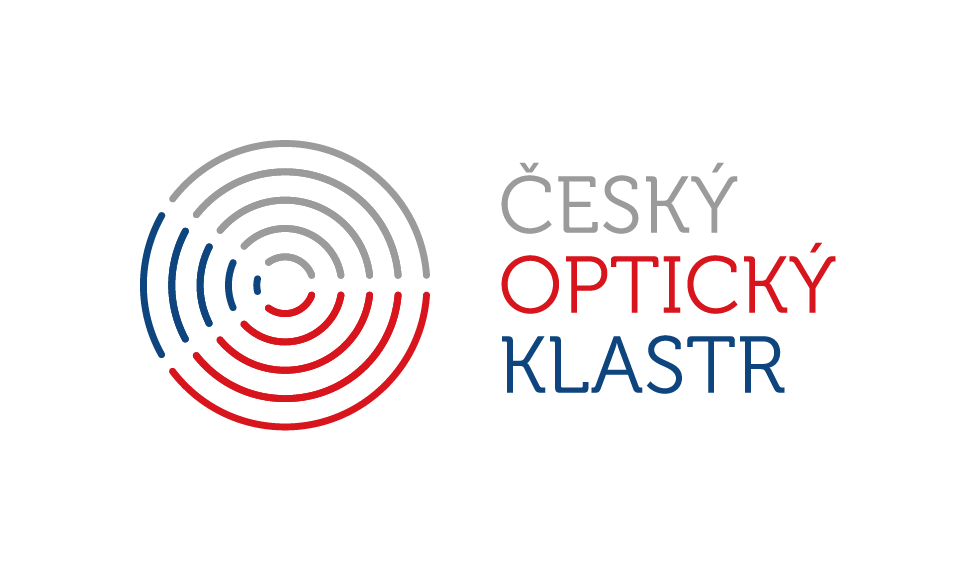 SPOLEČNÉ PROJEKTY
Společné projekty








BVP
laboratoř s goniofotometrem
…
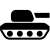 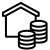 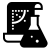 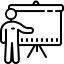 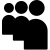 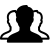 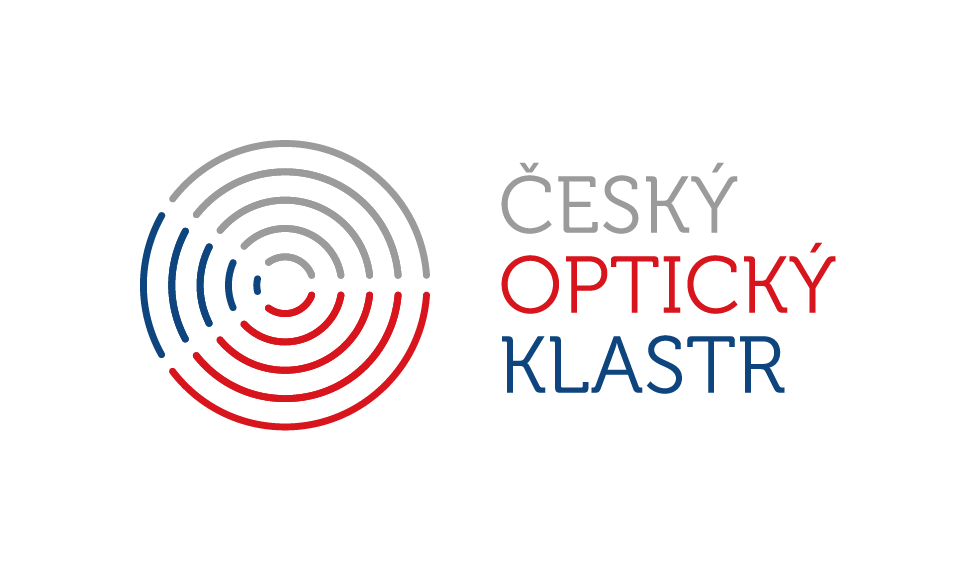 ČLENOVÉ KLASTRU
Aktuální členové klastru
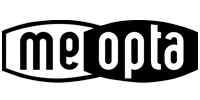 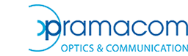 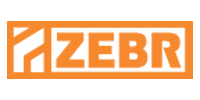 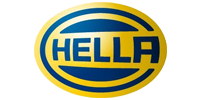 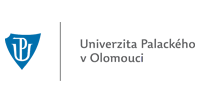 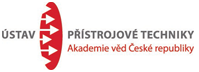 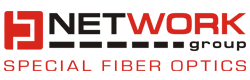 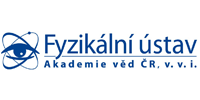 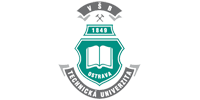 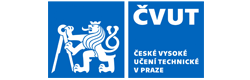 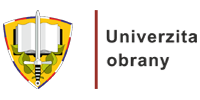 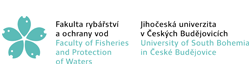 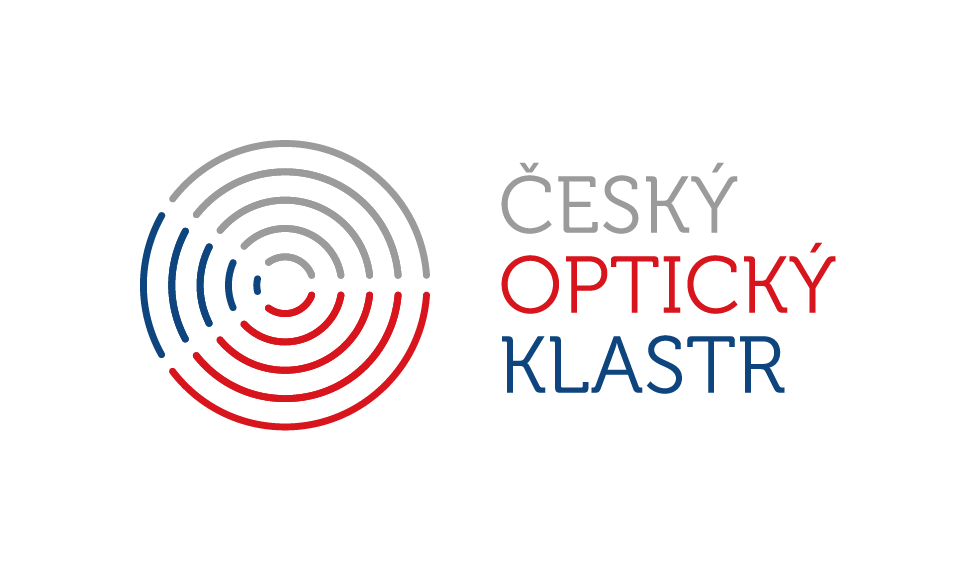 KONTAKT
Ing. Jiří Herinekpověřený manažer klastru
telefon: 724 315 041
e-mail: info@optickyklastr.cz

Český optický klastr, z.s.
Šlechtitelů 813/21
779 00  Olomouc